Tofprad update
Tofprad rationale
Goal: proton-radiography with time of flight detection exploiting plastic scintillator
Rationale of proton-radiography
Detector inherited from FOOT (ST, TW + low intensity beam monitor)
Ekin measured from ToF

Time resolution < 100ps/m

Ideal rate capability  ~MHz
p beam with energy modulation due to different absorption
monochromatic p beam
object
stop
tracker2
2m
start
tracker1
SBAM update
27/09/24
Optional implementation 2 in 1
tracker2
0.5-1 cm
TW-like
Std option: 
Beam monitor + ST (FOOT)
Monolithic
Number of channel (~20)
Easier hardware
Time resolution??
Spatial resolution 0.5-1cm/ sqrt(12) ~ 2-4 mm
Few number of channel (4-8)
Easier hardware
 “Guaranteed” time resolution 
Spatial resolution???
stop
Requirements: 
Spatial resolution ~few mm
Time resolution ~100ps (p @ 220 MeV)
2m
start
tracker1
SBAM update
27/09/24
Monolithic scintillator
Loro
Noi
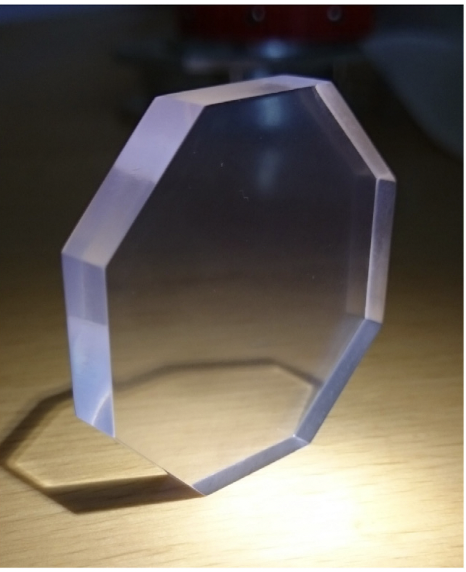 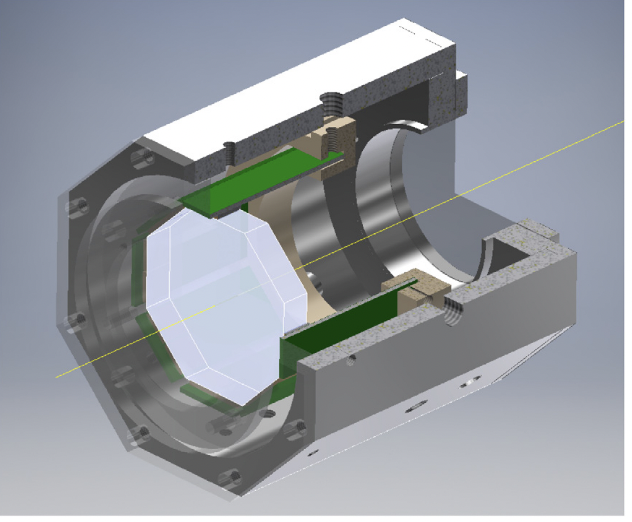 2 mm EJ232
p @ 220 MeV
Eloss ~ 880 keV (FLUKA)
8 channel (6 SiPM 3x3 mm2 per channel)
Quadrato lato 7cm
6 mm EJ200
e- @ 850 MeV
Eloss 	1.2 MeV(paper)
16 channel (2 SiPM 6x6 mm2 per channel)
Ottagono lato 1.5 cm
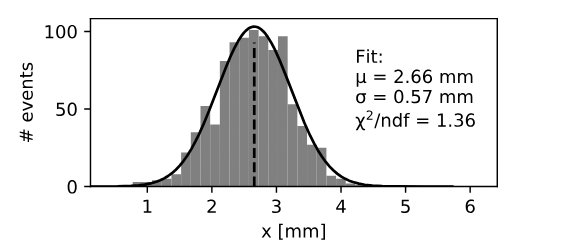 Conti a mano:
Fattore ~4 meglio in luce totale raccolta
Fattore ~2 meglio in luce su singolo canale
Loro
SBAM update
27/09/24
(Noi )FOOT ST (thickness 2mm)
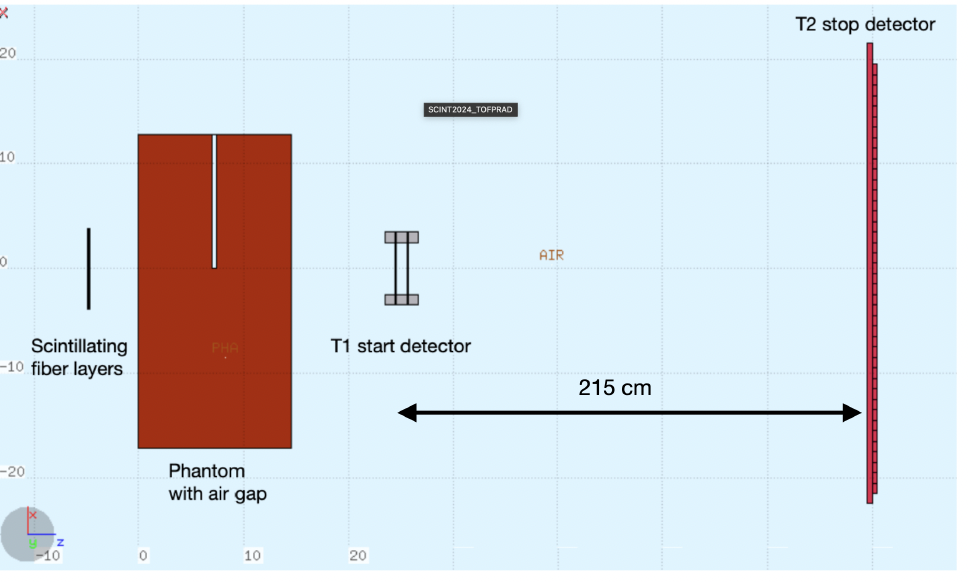 beam
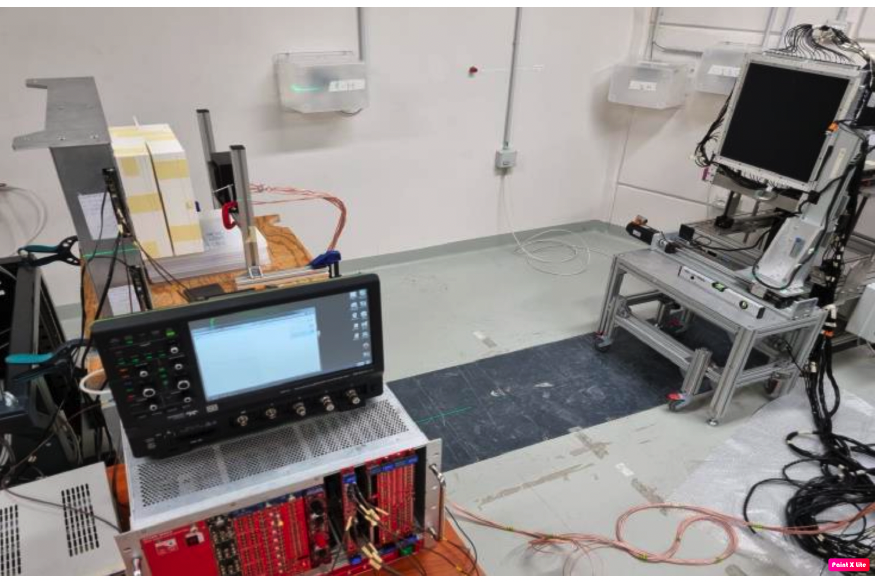 σ ~ 1.5cm
SBAM update
27/09/24
Detector response
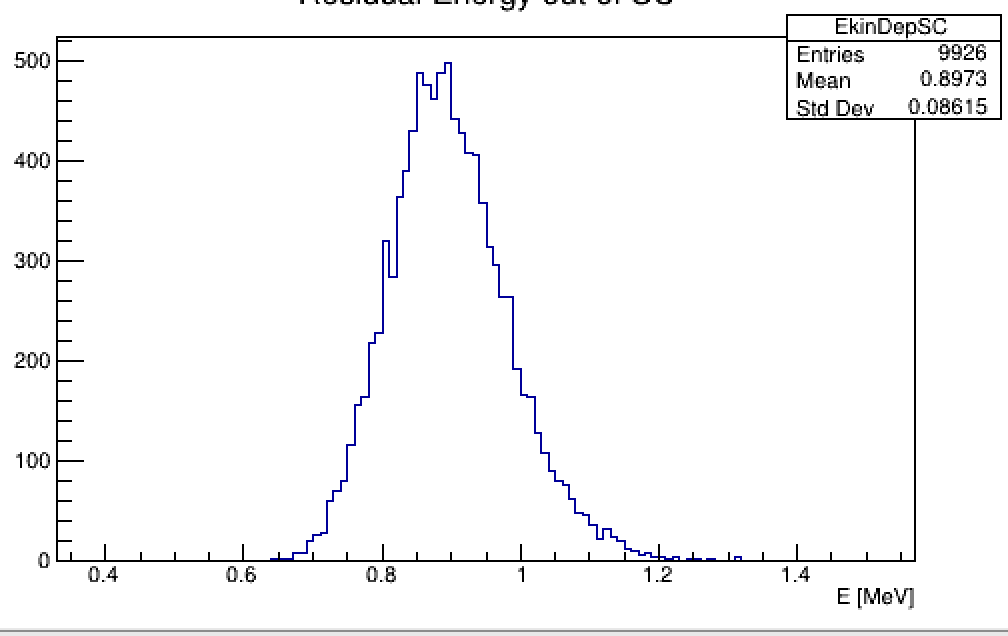 MC
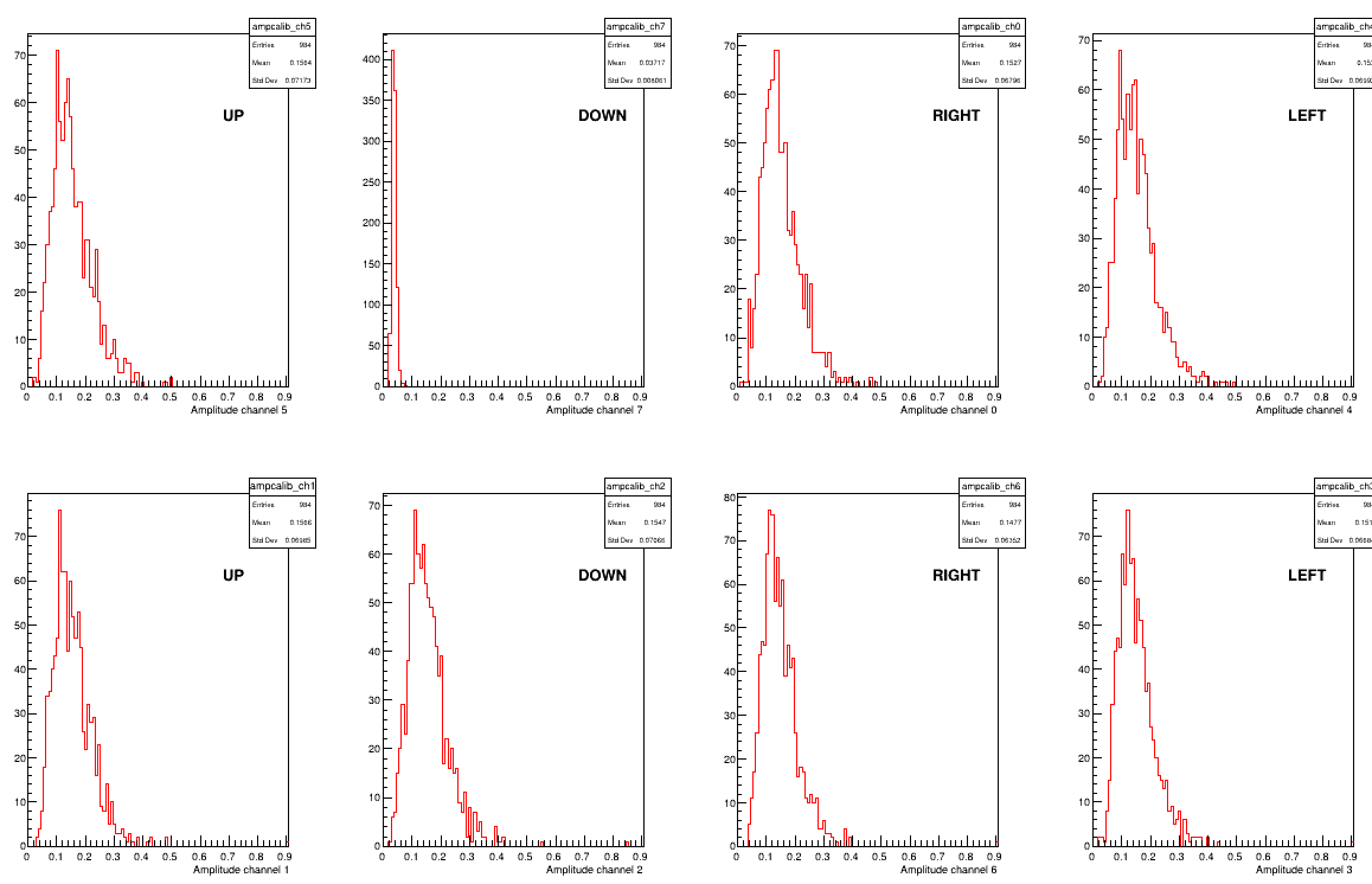 ~ 30-35% statistical fluctuation
SBAM update
27/09/24
Toy MC
8 sides, 20x20 cm2 with 10%reso
7x7 cm2 with 10%reso
Data-like(35%reso)
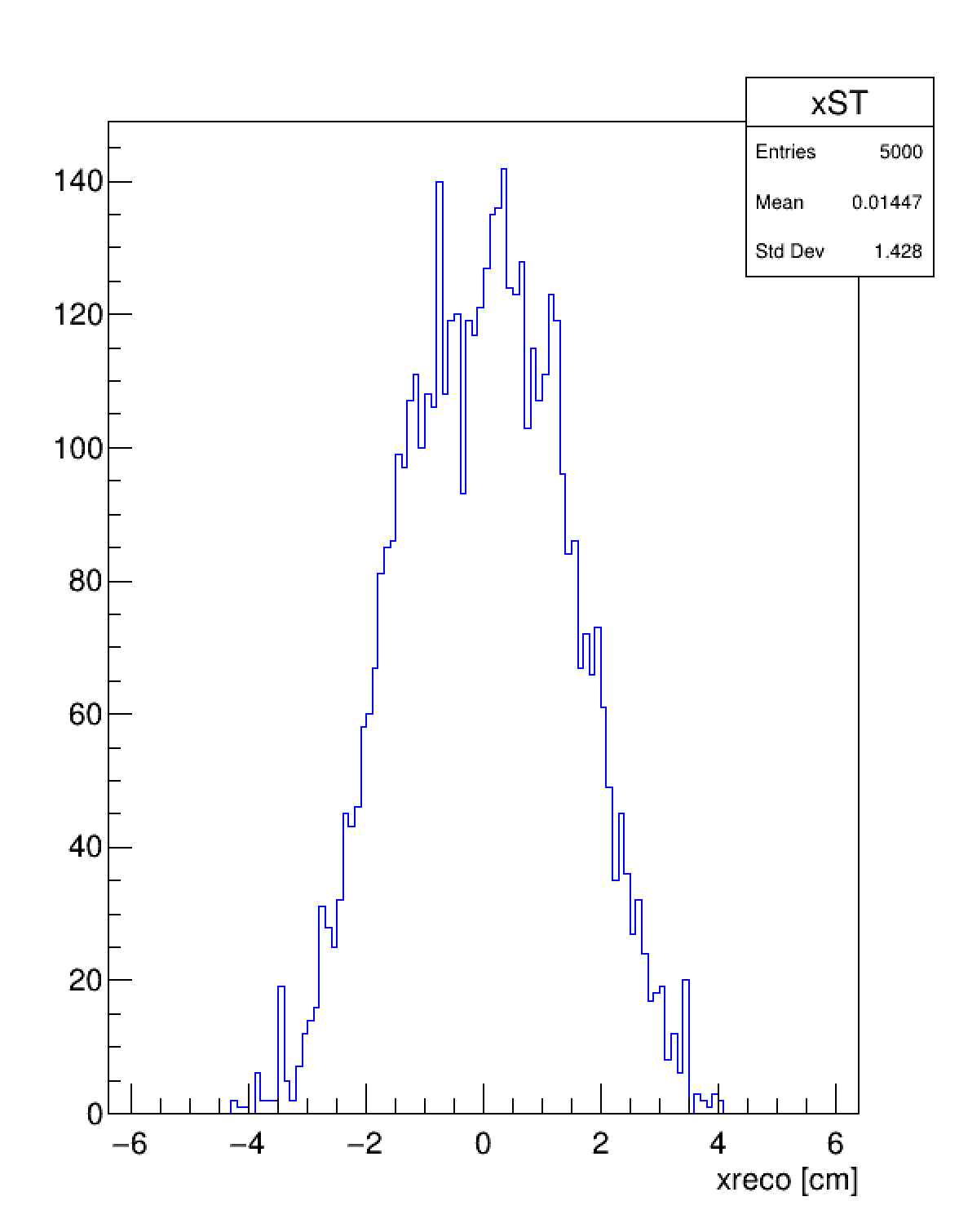 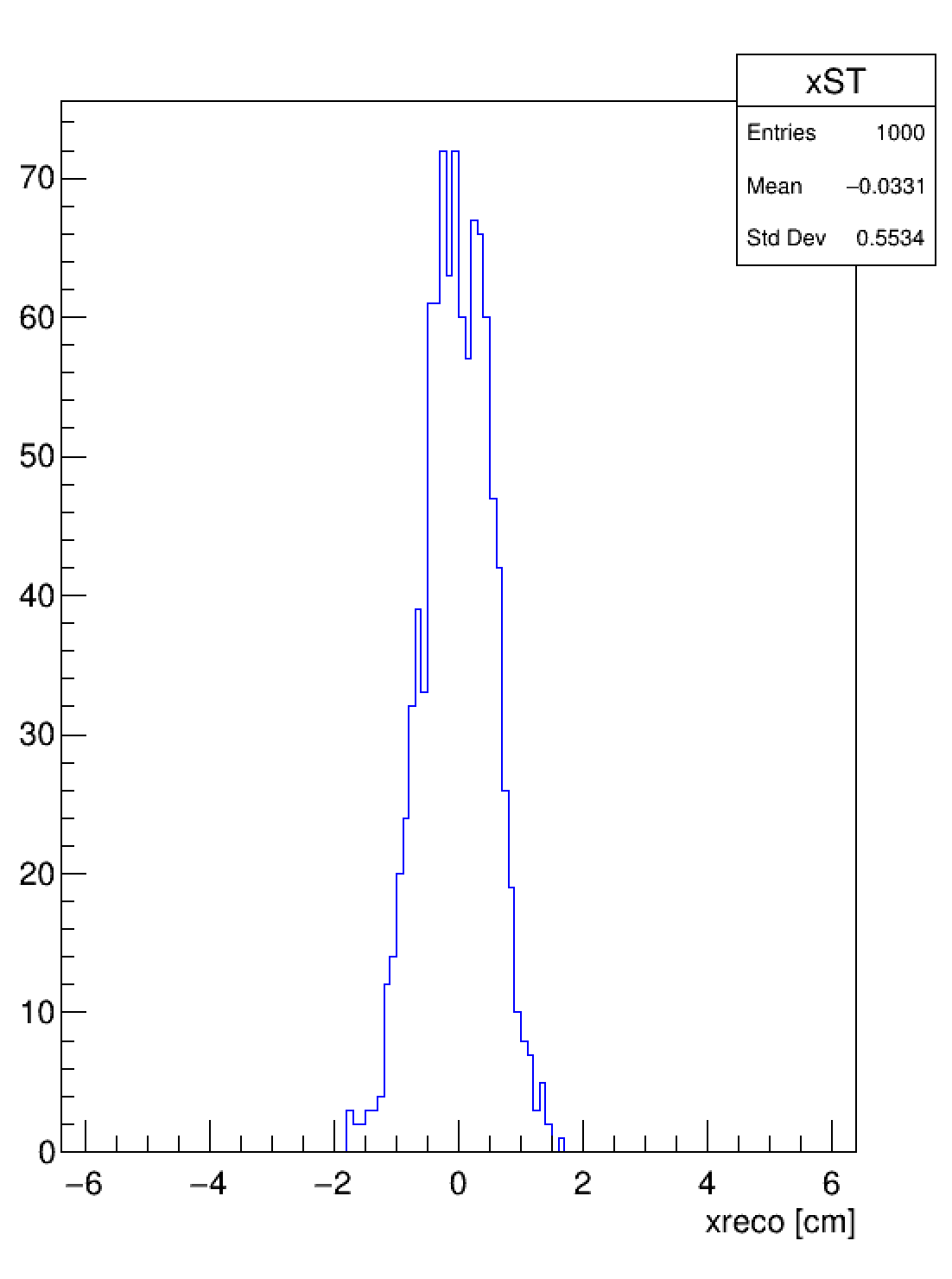 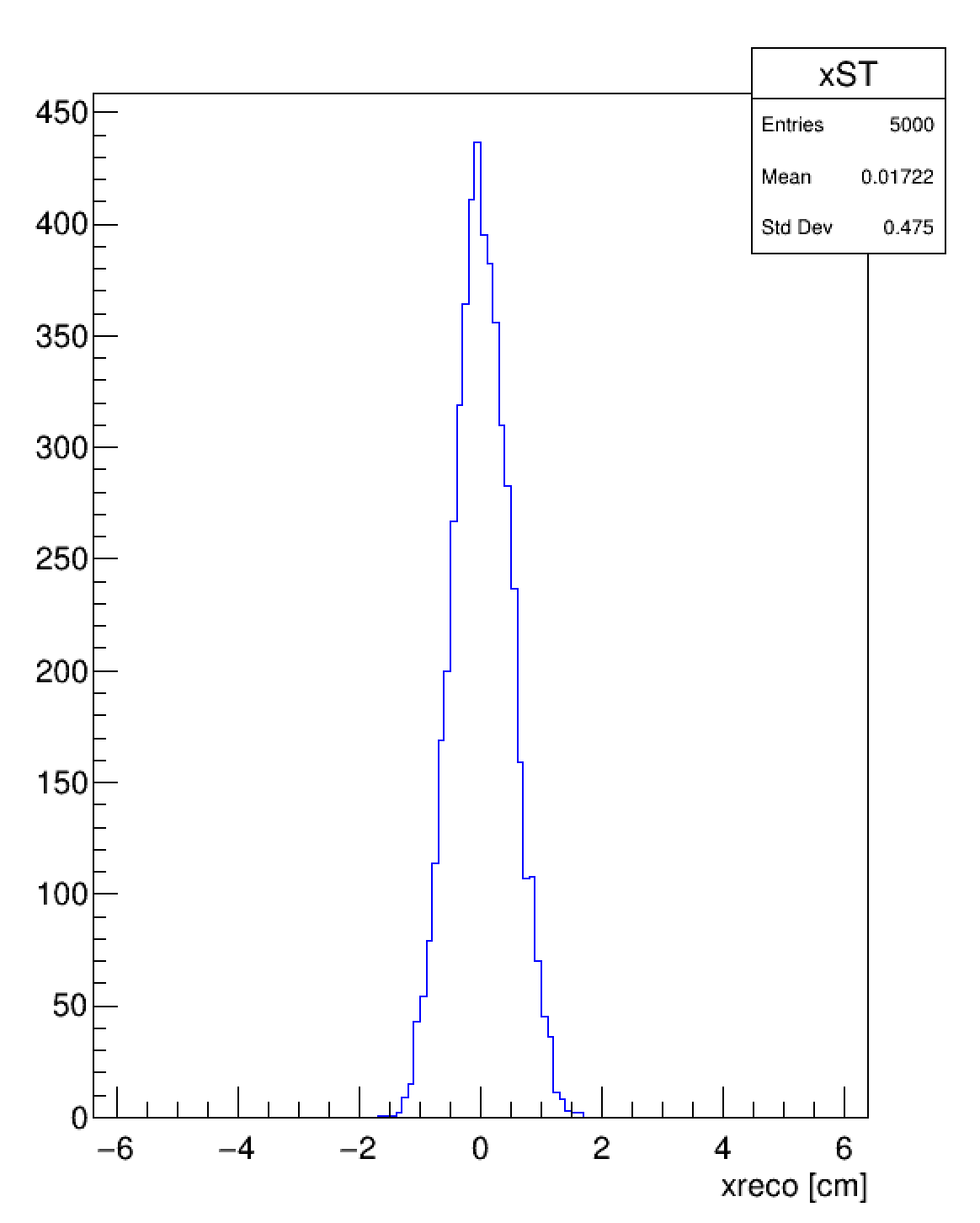 SBAM update
27/09/24
Spatial resolution
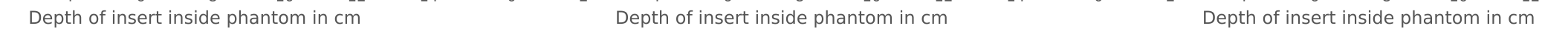 SBAM update
27/09/24